Unidad II. Humanismo y Debate 
de la Modernidad
2.1. El Pensamiento Moderno
César A. Rodrigo García
UII. HDM
Literatura X Educación
Humanismo moderno ≠ 
Humanismo renacentista
Humanismo  Declaración de Derechos Humanos
Locke, Rosseau, Kant,
Hegel, Marcusse, Fromm,
Maslow: No puede existir
una sociedad sin el respeto 
a la libertad y a los
derechos fundamentales 
del hombre
Todos somos libres e
iguales ante la ley
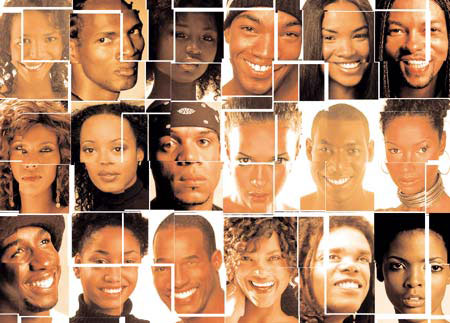 UII. HDM
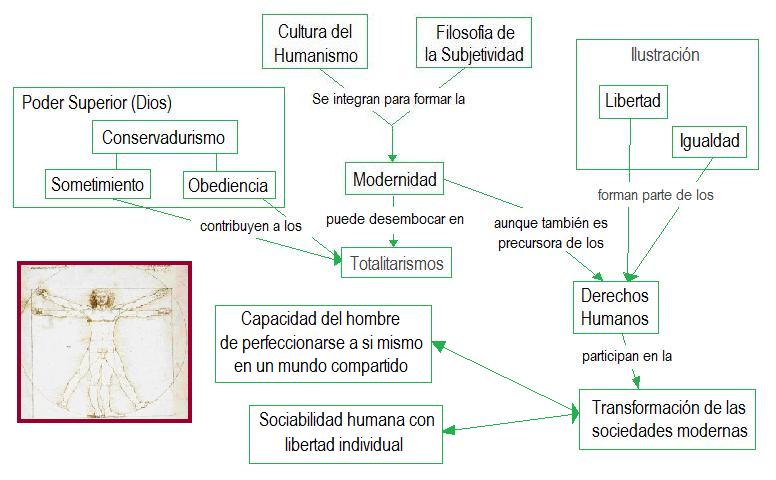 UII. HDM
Consecuencias negativas del Humanismo
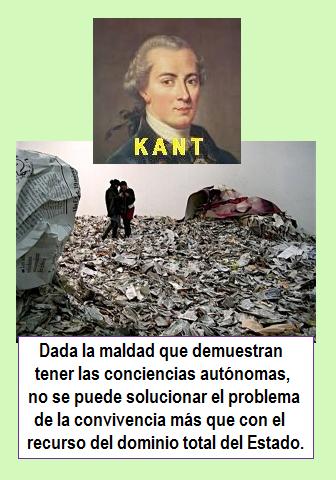 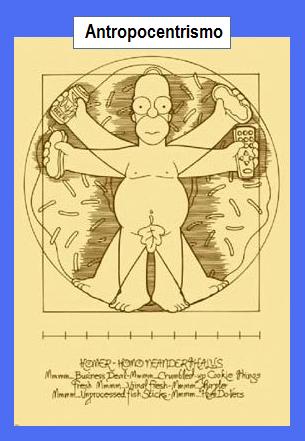 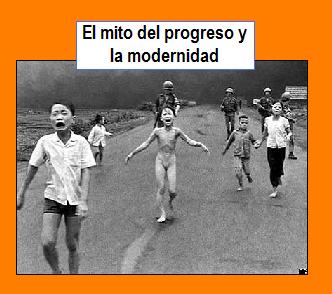 UII. HDM
2.2. Crisis de la Modernidad
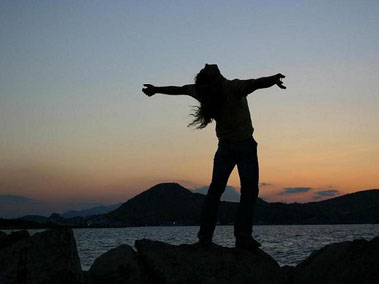 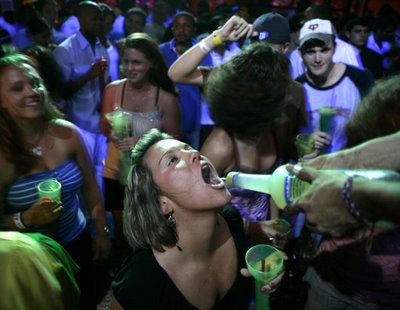 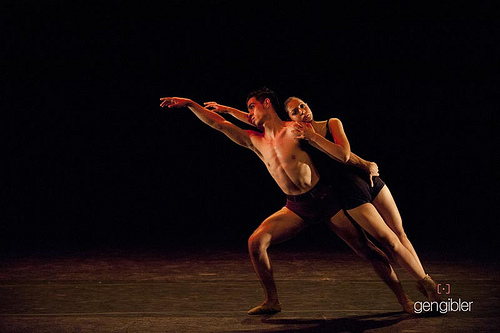 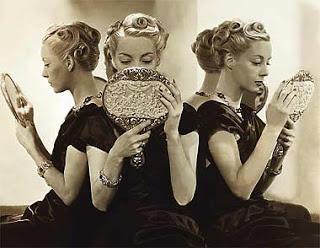 Libertinaje

Frivolidad

 Miseria

Hedonismo

Exclusión social

Excesos

Consumismo
Libertad

Cultura

Ciencia

Tecnología

Economía

Salud

Ecología
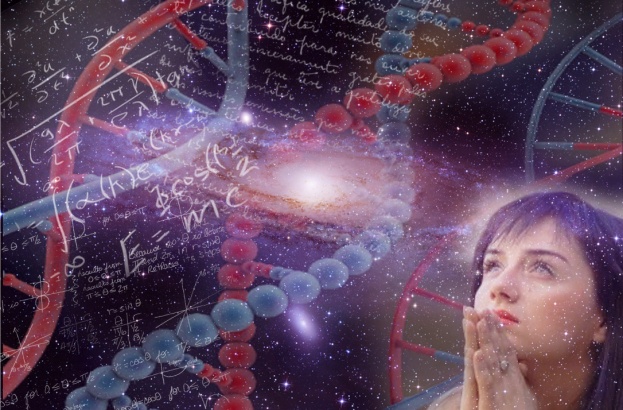 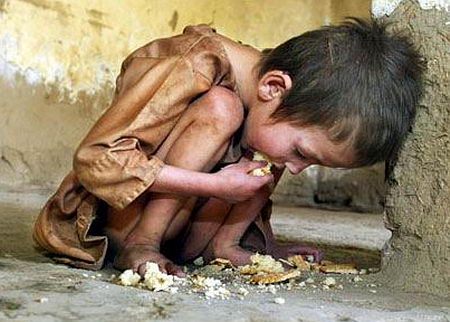 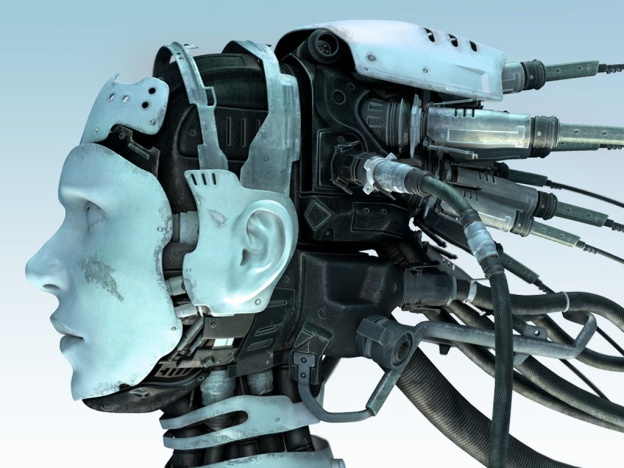 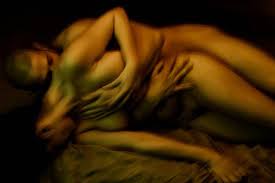 Globalización y Posmodernidad
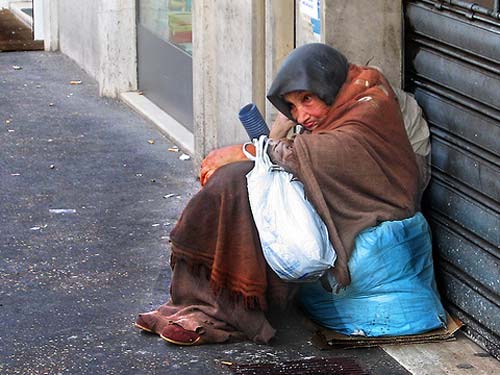 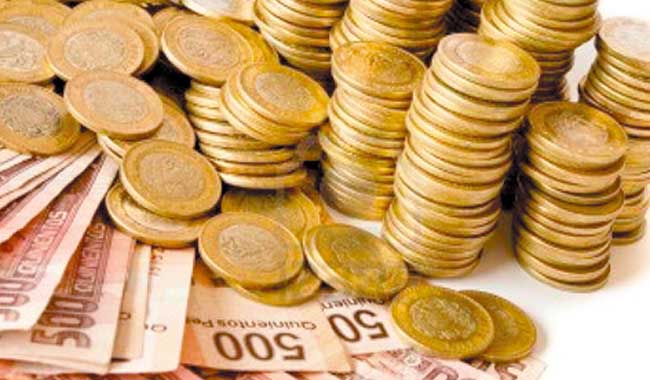 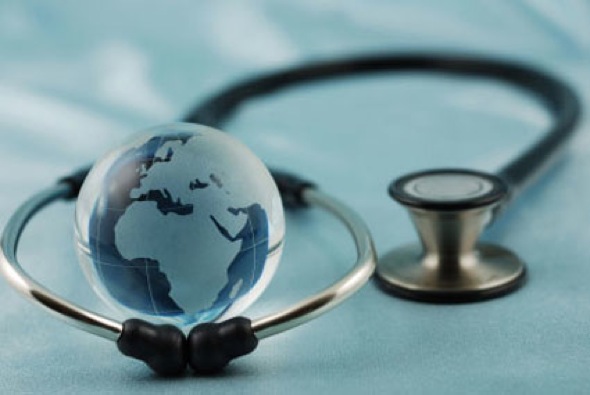 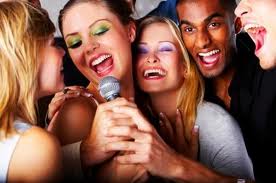 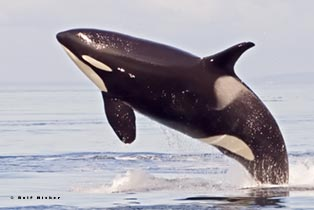 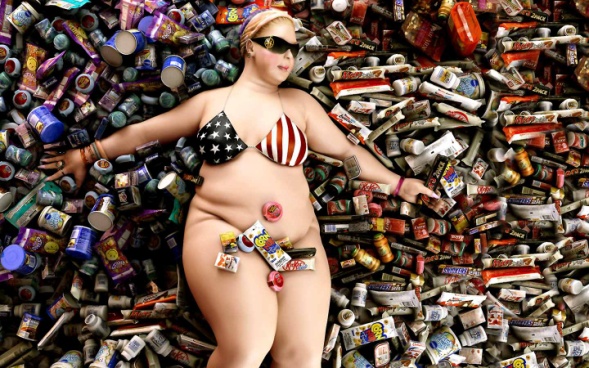 PÉRDIDA DE VALORES
El hombre conquista el mundo, pero se pierde a sí mismo.
UII. HDM
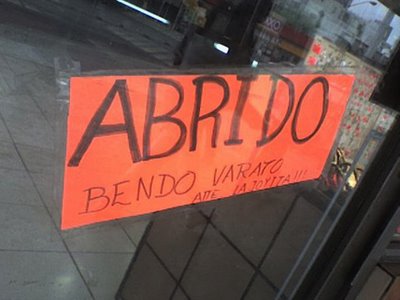 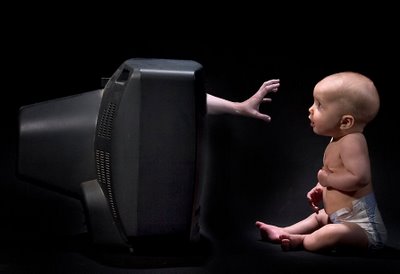 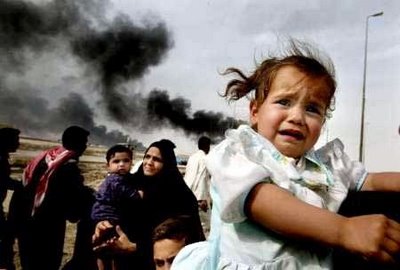 UII. HDM
2.3. Globalización y Modernidad
Proyecto económico, político y social del siglo XX encaminado hacia la homogenización del planeta
Producto de la Revolución Industrial, el libre Mercado y el desarrollo de los sistemas de comunicación y transporte
Nuevo colonialismo de las potencias económicas
Derrumbe del bloque comunista. Capitalismo como único proyecto viable
La maquinaria se mueve para satisfacer a una minoría
El ejemplo de Irak: Destrucción de una forma de vida para favorecer intereses económicos, disfrazada de liberación
Neoliberalismo: nuevo poder hegemónico mundial
Daño ecológico, miseria, violencia, injusticia, explotación
Control de la población a través de la política, la religión y los medios de comunicación
Un solo lenguaje (inglés), una sola moneda (dólar, euro), una sola cultura (consumismo)
UII. HDM
2.3. Globalización y Modernidad
Libre mercado, acumulación de capital. Desaparición de los beneficios colectivos (Reforma laboral)
Alternativas de solución: 
Educación en las aulas, formación de docentes y discentes de conciencia crítica, masificación de la cultura, construcción de una auténtica aldea global, homogeneización de los beneficios económicos,  instauración de la cultura del esfuerzo, reconstrucción de los medios de comunicación a favor del pueblo, desaparición de dogmatismos y totalitarismos, ataque frontal a la prepotencia, el nepotismo y la corrupción, legislación a favor de las masas, reestructuración de los sistemas bancarios y judiciales, explotación racional de los recursos (desarrollo sustentable), rescate del verdadero humanismo, entre otras.
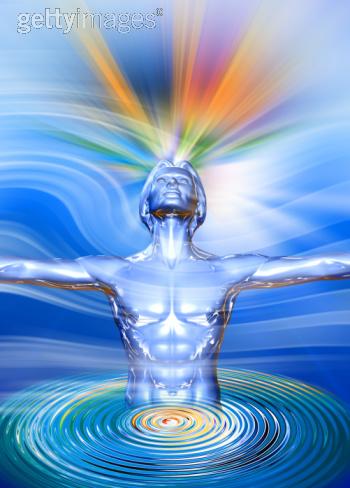 En ese escenario, los pensadores intelectuales de la actualidad tienen mucho que decir y mucho que criticar, claro, también nosotros que por eso somos parte de la globalización. El silencio no puede ser cómplice, y todos como individuos no debemos quedarnos con las imágenes que nos bombardean y que nos dicen mentiras cada día, es nuestro deber propiciar un lugar más esperanzador para el futuro dela la raza humana.
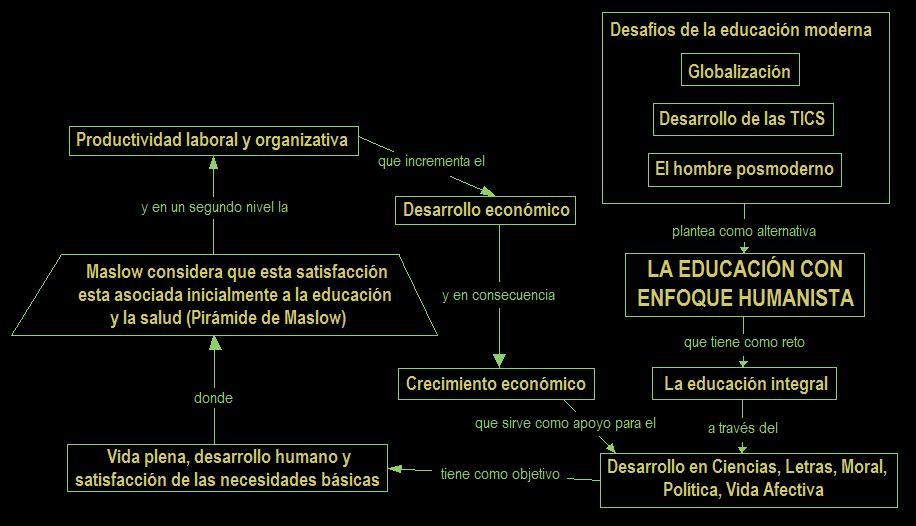 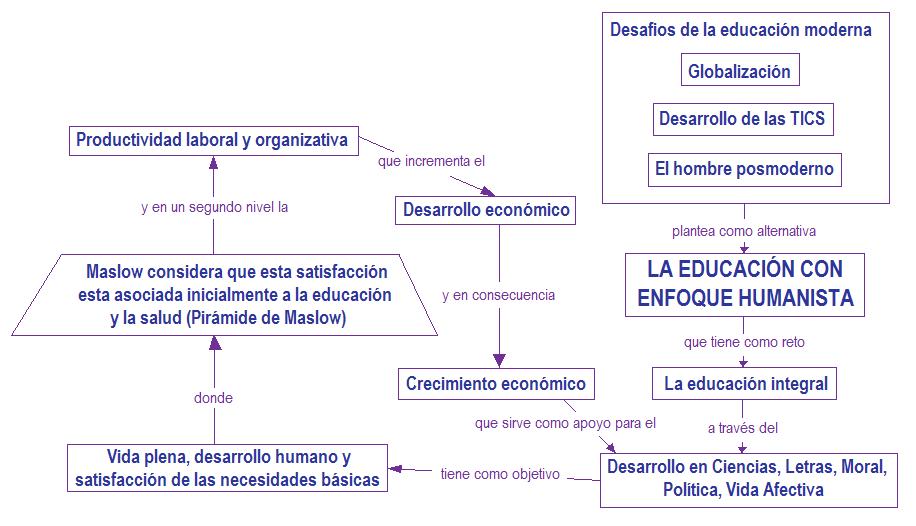 Unidad III. El Humanismo y la Formación de Valores
La educación con enfoque humanista
UIII. HFV
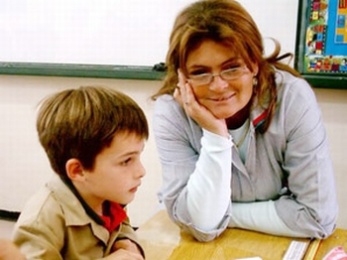 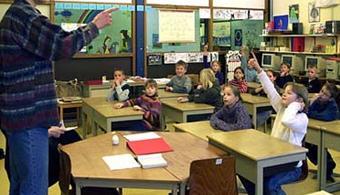 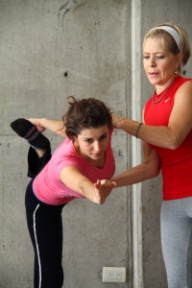 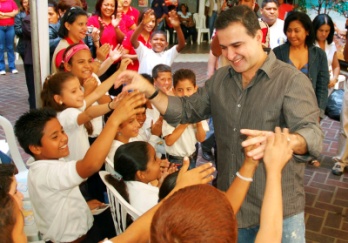 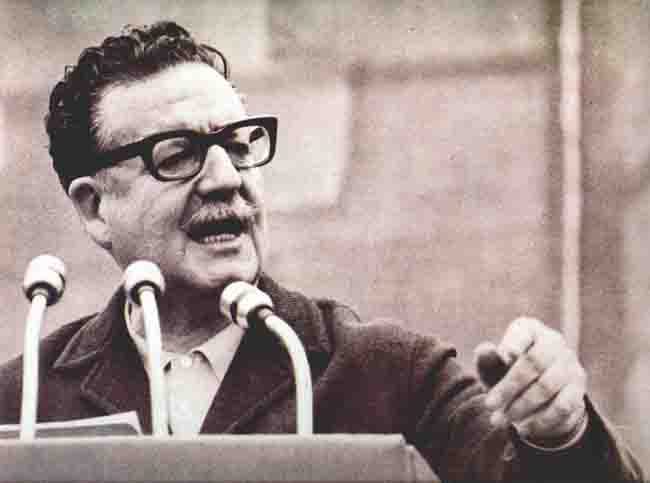 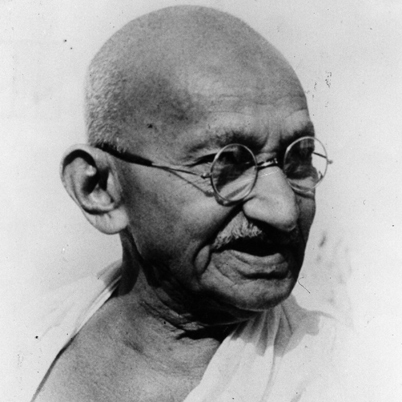 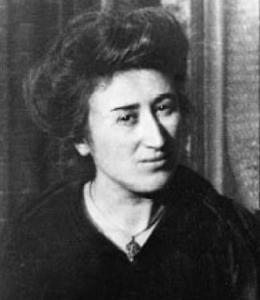 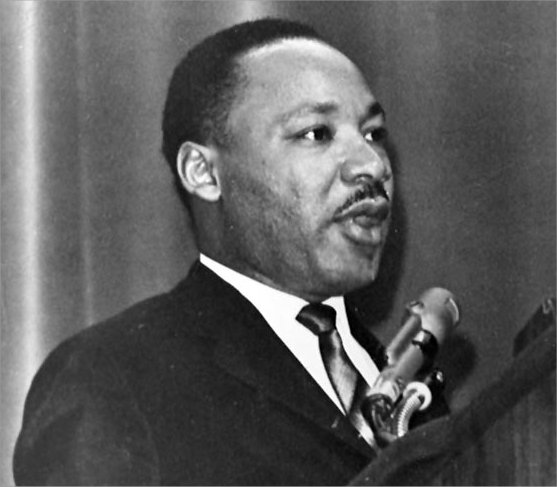 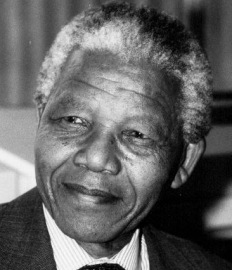 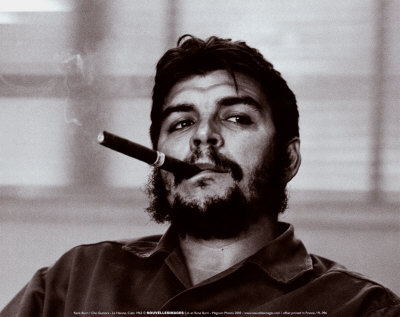 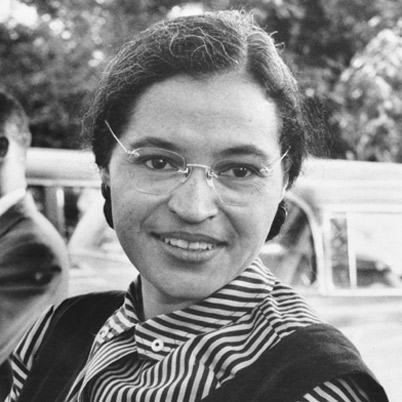 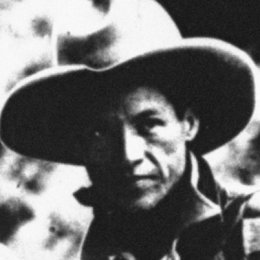 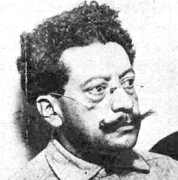 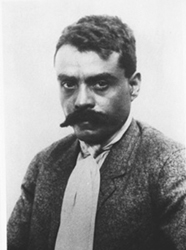 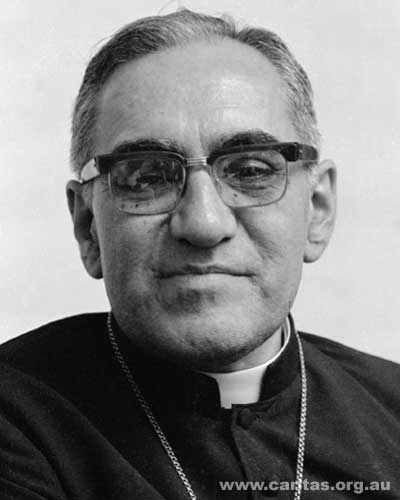 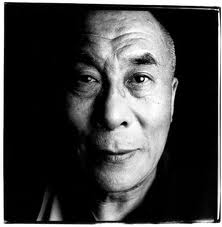 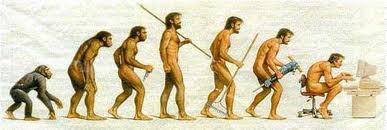 Pensamiento Humanista
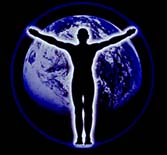 Pensamiento Humanista